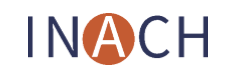 INACH’s 2020 Annual Conference on antisemitism 
14th October 2020
The use of law to combat antisemitism and Holocaust denial 
Karoline Fernandez de la Hoz, director of OBERAXE,
Director of the Spanish monitoring centre for racism and xenophobia (OBERAXE)
 Secretary of State of Migrations
Ministry of Inclusion, Social Security and Migrations
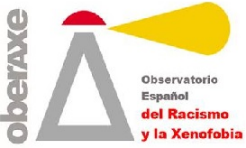 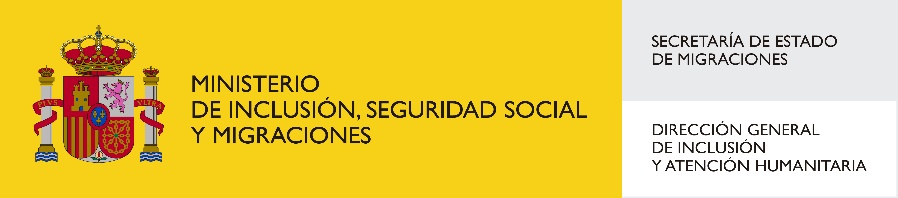 [Speaker Notes: Good afternoon, pleasure to participate in this conference
Thanks to INACH and to McI for the invitation

Title, combat antisemitism and Holocaust, 
talk on how we implement the law in our work according tour mandate]
The Spanish Observatory on Racism and Xenophobia (OBERAXE)
RD 497/2020, of 28th April, which develops the organic structure of the Ministry of Inclusion, Social Security and Migrations
Gathering and analysis of information on racism, Xenophobia In order 
to understand the situation and its evolution
Promotion of the principle of equal treatment and non discrimination 
and combating racism and xenophobia
Collaboration and coordination with public and private partners, at national 
 and international level involved in the prevention and fight against racism
 and xenophobia
Elaboration of plans, studies and strategies to foster inclusion of migrants, 
and the evaluation of those.
[Speaker Notes: OBERAXE, was established in 2006, and is one of the national institutions participating in the prevention and fight against intolerance. 

Specifically linked to migration which is the largest group of the population potentially discriminated. 

Prevention of racism and xenophobia was incorporated to the design of national migration policies since the beginning. 

Under, article 71 of organic Act 4/2000 of rights and liberties of the foreign population in Spain. 

As our identity as human beings is multifaceted, we work to combat different intolerance, mainly to protect human dignity.]
Spanish Penal Code hate crime and hate speech: antisemitism specifically mentioned
Art 510 
Promote hate incitement and hostility towards persons or groups due to racism, antisemitism, or other motivations related to ideology, religion, beliefs, ethnic, racial or national origin, gender orientation or identity, disease, disability.
Spreading material which promotes hate or violence, what is called “hate speech”, as defined by Council of Ministers of the European Council. 
Public denial or exaltation of crimes committed against groups or persons, due to their religion, ethnic group, gender identity, disease…. 
Humiliation, contempt, discredit of person or groups in the previous paragraphs. 

Art. 22.4
 “Aggravating circumstances… Committing the offence for racist or anti-Semitic reasons, or another kind of discrimination related to ideology, religion or belief of the victim, ethnicity, race or nation to which he belongs, his sex, sexual orientation or gender identity, gender role bias, illness suffered or disability”
[Speaker Notes: Regarding antisemitism we have the tools

Hate to others identity is punished

committed through social networks, penalties will be higher and contents should be withdraw

Equality law, to fight discrimination in a less severe scale than the penal code]
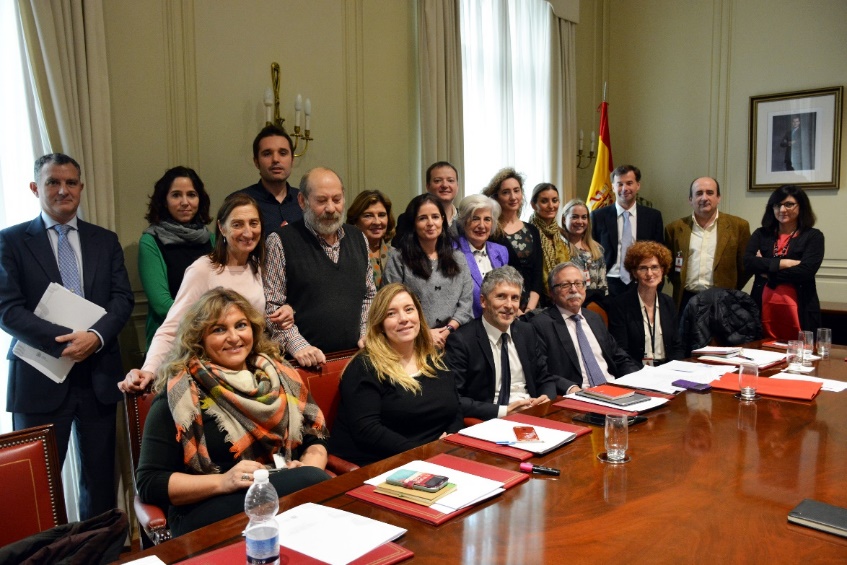 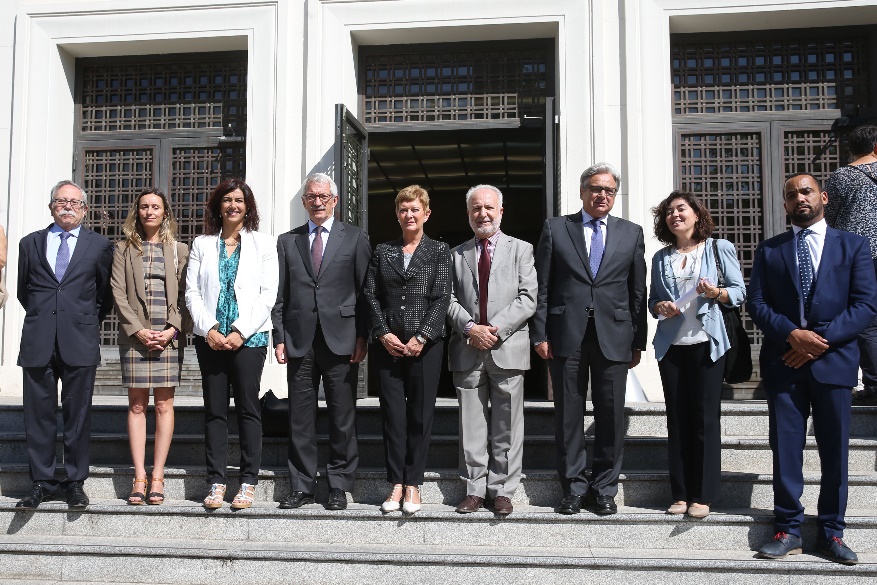 MoU for the Interinstitutional coordination and cooperation against racismo, xenophobia and other intolerance
2018
2015
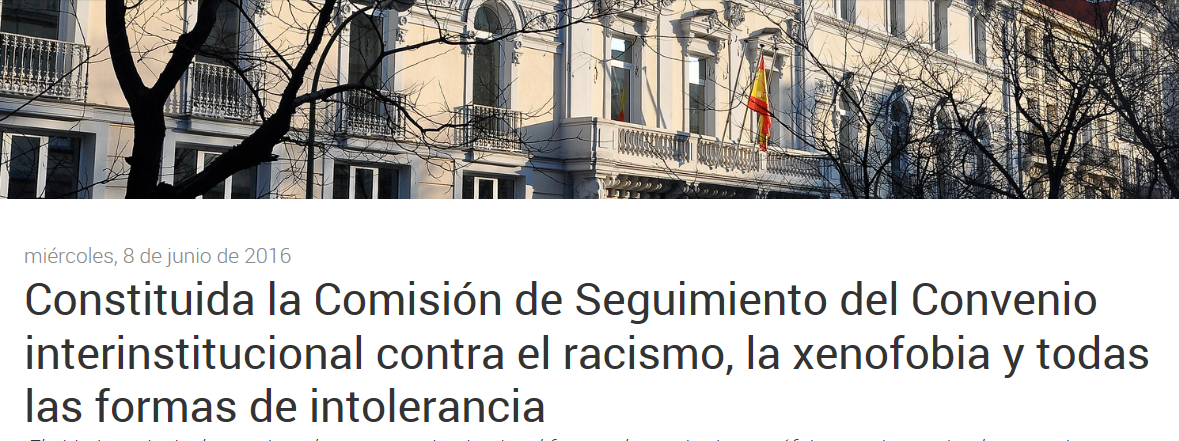 [Speaker Notes: Preventing and fighting hate crime, is the task of several Institutions and CSOs working in different areas from; prevention, raising awareness, penal prosecution, collecting and analysing information, on hate crime but also on racism, xenophobia and other intolerance in general and protecting victims. 

In summary the final objective is to protect and respect human dignity

Collaboration on collection of data, statistics, and analysis
Organization and joint execution of training and awareness activities
Cooperation on academic research and publications
Exchange of publications, information, mutual advice,
help and support

Umbrella national strategy on racismo and xenophobia

CGPJ, Fiscalía General del Estado, Ministerios de Justicia, de Interior, Educación y Formación profesional; Trabajo, Migraciones y Seguridad Social; Presidencia, Relaciones con las Cortes e Igualdad y de Cultura y Deporte.  
Participan plataformas de la sociedad civil.
Firmado en 2015 y renovado en septiembre de 2018.
Basado en la Estrategia Integral]
Analysis of hate crime resolutions & statistics Working group
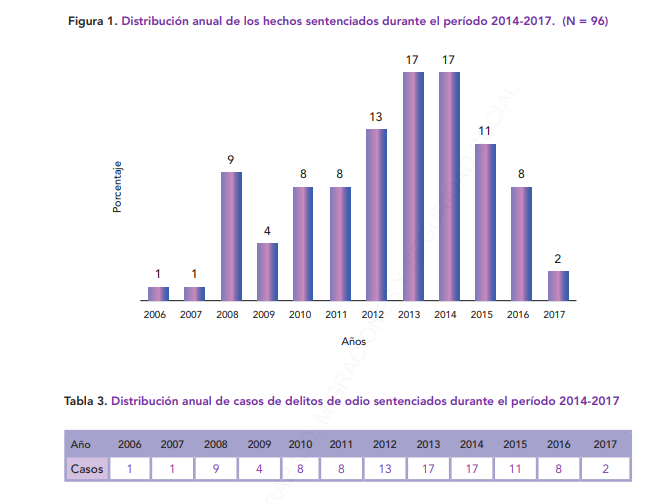 Analysis of judicial resolutions 2014-2017
Traceability of hate crime from report to police to the final judicial resolution
Subgroup to implement practical improvements
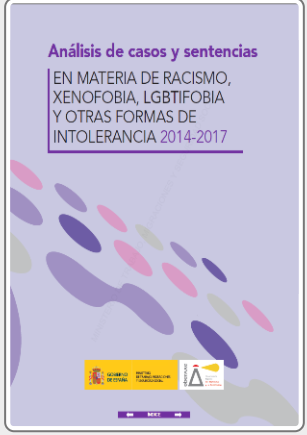 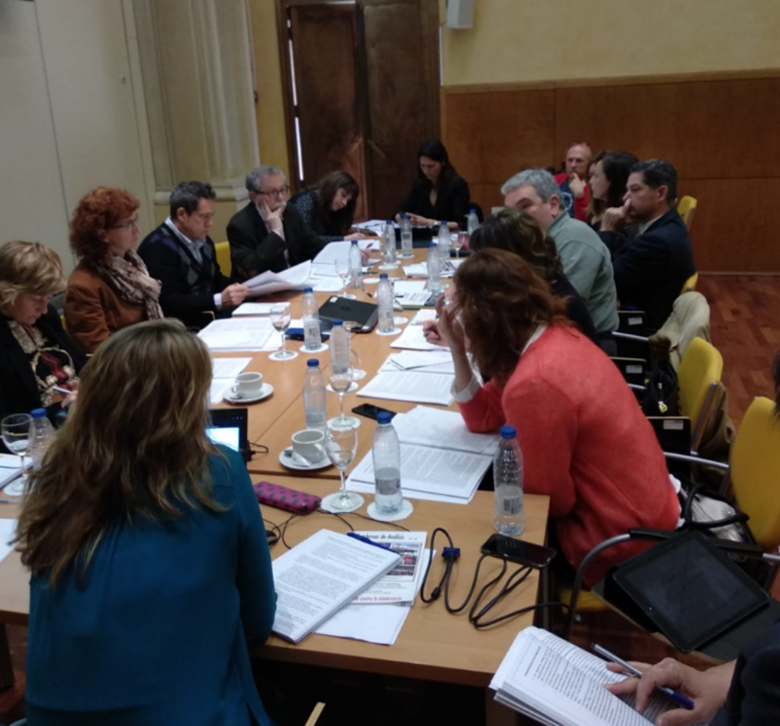 Traceability of hate crime: from reporting to police, to the judicial resolution
High number of incidents reported to the police (1.598) in 2018 versus small number of resolutions (200 cases) (2014-2017)
Available data bases only included cases of multi-personal tribunals (meaning penalties over 5 years)
Not single registration number along the whole process
Administrative and penal procedures mixed
Different IT applications in different regions and institutions, not compatible between them
No specific fields to identify hate crime
Some cases not reported to the police, or to the prosecutor
[Speaker Notes: High number of incidents reported to the police (1.598) versus small number of resolutions  around 200. (2014-2017)
Available data bases only included cases of multi-personal tribunals (meaning penalties over 5 years)
Not single registration number along the whole process
Administrative and penal procedures mixed
Different IT applications in different regions and institutions, not compatible between them
Not variables on hate crime]
Hate speech Working group
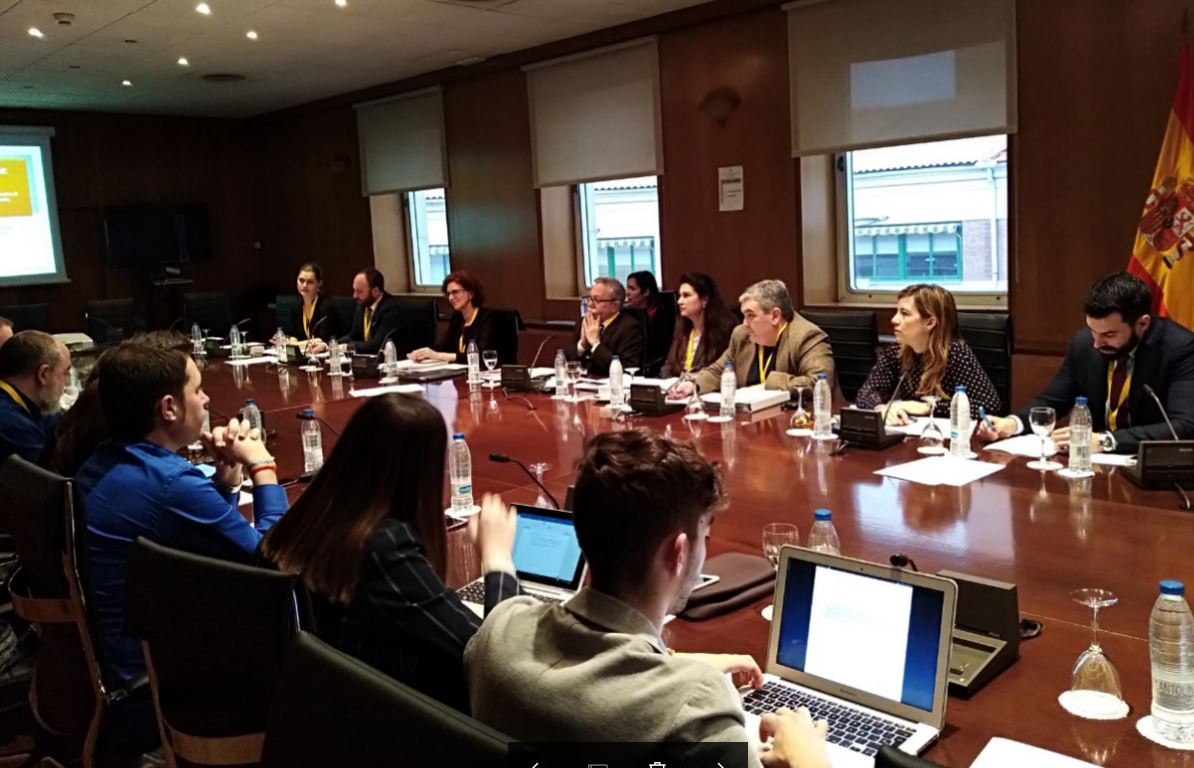 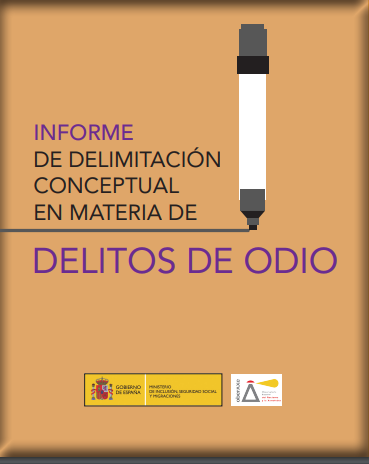 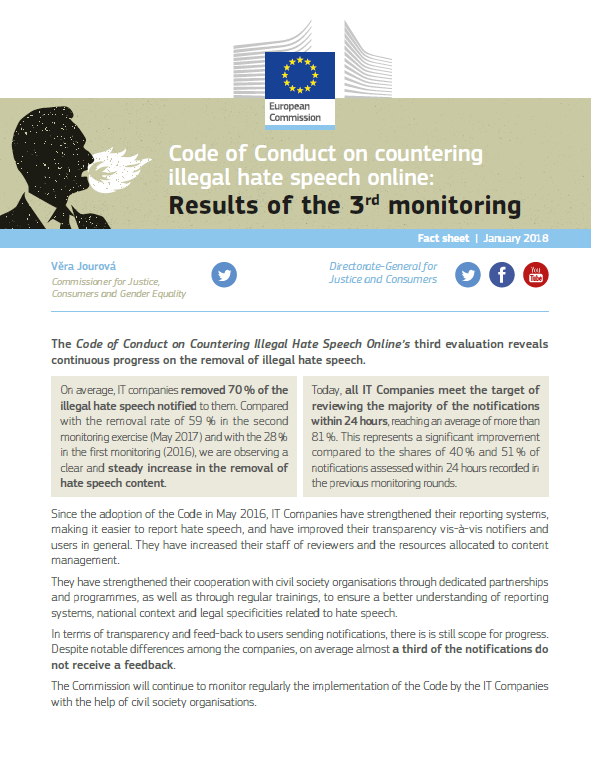 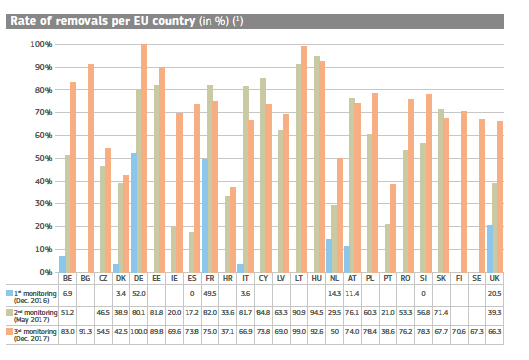 http://www.inclusion.gob.es/oberaxe/ficheros/documentos/Informe_Delitos_Odio_Final.pdf
[Speaker Notes: Report on definitions, what do we talk about when we refer to discrimination, hate crime, hate speech, etc. 

Workshop to describe the situation of institutions, CSOs/ NGOs and internet social platforms on hate speech online

Participation in the monitoring of the Code of Conduct of the EU Commission (Oberaxe, National Office against Hate Crime (Interior Ministry)  Movimiento contra la intolerancia, FSG, FELGTB)

EU recommendation 2018/334. to adapt it to the Spanish situation. Developing proposals to work in a coordinated way]
Protocol to combat illegal hate speech online
European Commission's EU Recommendation 2018/334, of 1 March 2018, on measures to effectively combat illegal content.
Definition of illegal hate speech and illegal content
be a tool for cooperation and coordination between Spanish state authorities, civil society organisations and Internet data hosting service providers. 
Contact Point for the competent authorities.
Commission for the Accreditation of trusted flaggers (selection and training).
Governance mechanisms.
[Speaker Notes: We choosed the collaboration way  as the EU.
The work developing the protocol helped to understand each other]
OBERAXE: Monitoring hate speech online
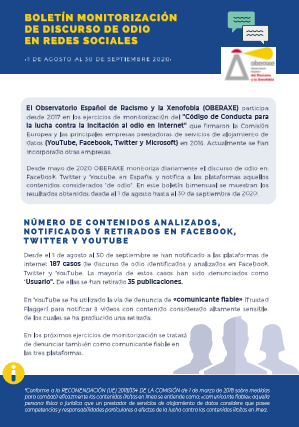 [Speaker Notes: Hate speech influenced by the media news
Not much antisemitism but some times linked an others not]
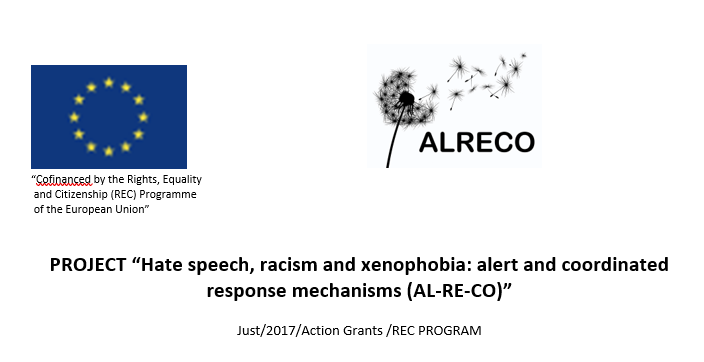 Objective 

 Contribute to improve capacity
of public authorities and key partners to identify, 
analyse and evaluate
 racist, xenophobic, islamophobic, antisemitic and anti-roma 
hate speech
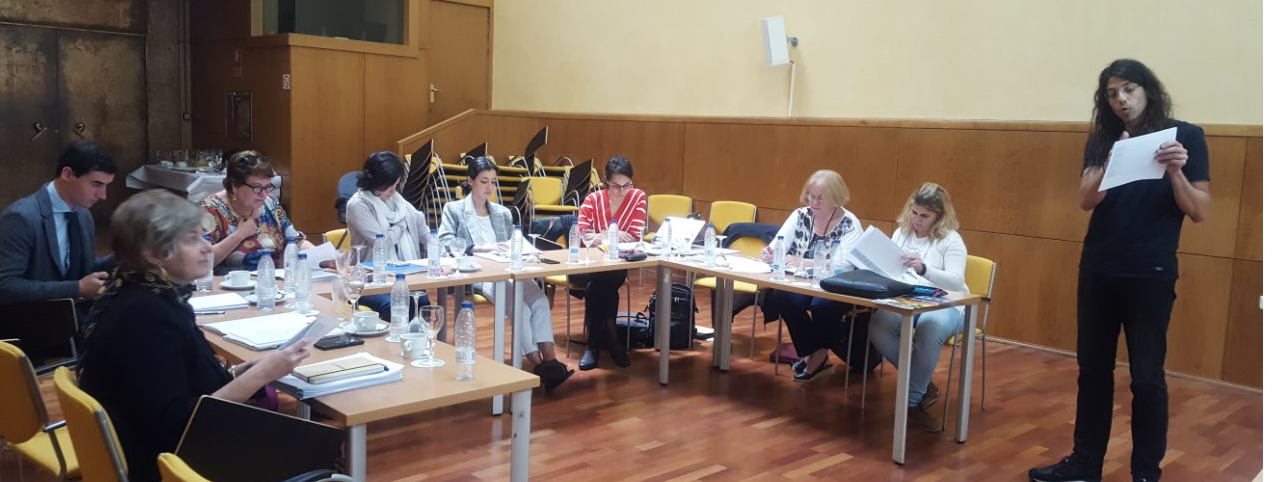 [Speaker Notes: ANTISEMITISM On 26 May 2016, 31 member States of the International Holocaust Remembrance Alliance, IHRA adopted the following definition of antisemitism: “Anti-Semitism is a certain perception of Jews that may be expressed as hatred toward Jews. Rhetorical and physical manifestations of Antisemitism are directed at Jewish or non-Jewish and/or their property, toward Jewish community institutions and religious facilities”. 
Brings together governments and experts to strengthen, advance and promote Holocaust education, memory and research worldwide and to uphold the commitments of the 2000 Stockholm Declaration. 
 
The following links provide contemporary examples from daily life, the media, schools, the workplace, and the religious sphere:  https://www.holocaustremembrance.com/es/node/196 and https://ep-wgas.eu/docs/pdf/IHRA-Definition-of-Antisemitism-ES-web.pdf]
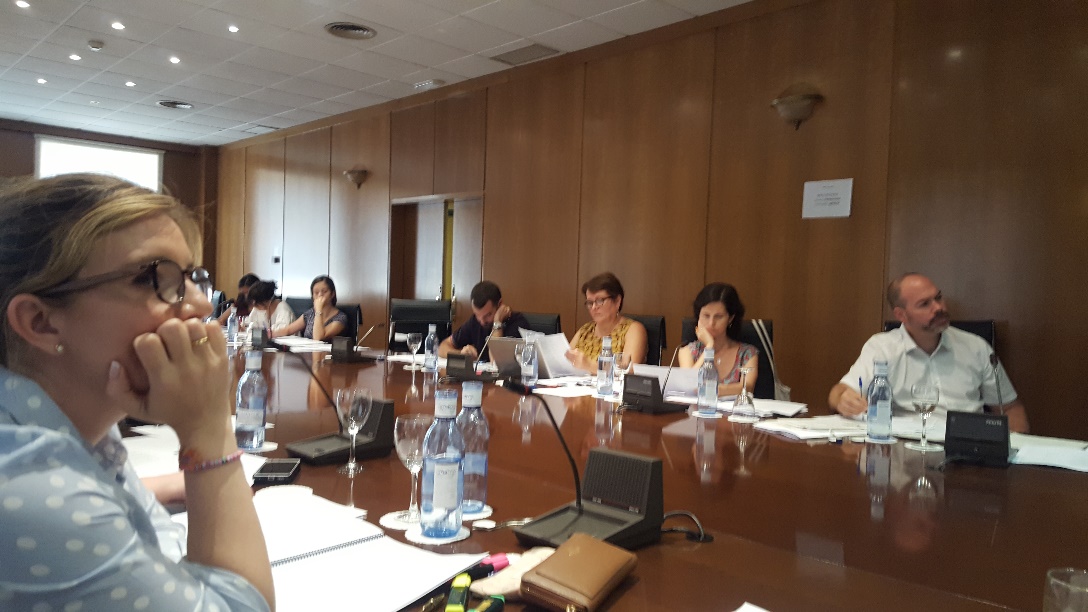 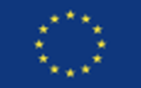 Co-funded by the Rights, Equality and Cirizenship Programme of the European Union.
Indicators to identify hate speech online to evaluate intensity, severity, distribution and impact.
Build an algorithm to systematically collect hate speech in Twitter 
Develop shared strategies between public institutions and key partners to fight hate speech online
Disseminate the Project and analyse transferability 
Adviser group
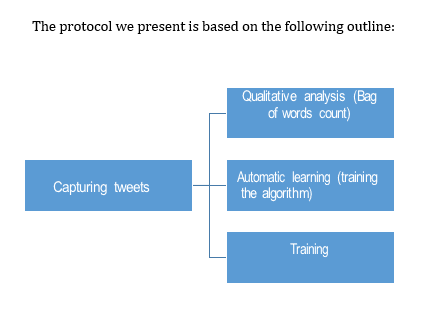 http://www.inclusion.gob.es/oberaxe/es/ejes/delitosodio/alreco/index.htm
[Speaker Notes: Collaborating with CSO, they are monitoring and evaluating the tool
The tool will be available to use, in exchange of collaboration
Very successful. For a to discuss the shared strategies]
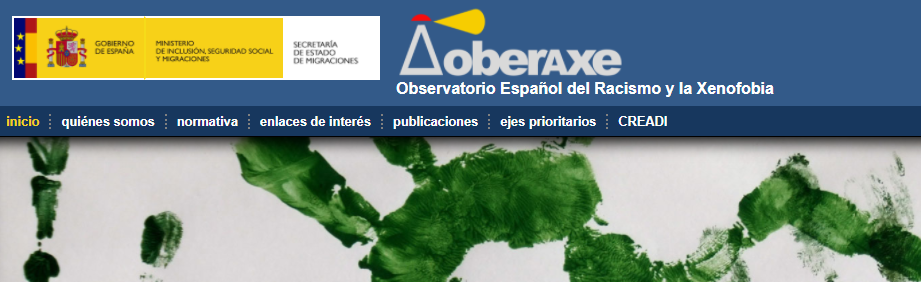 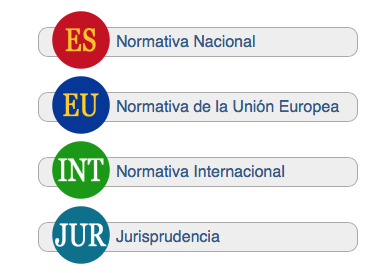 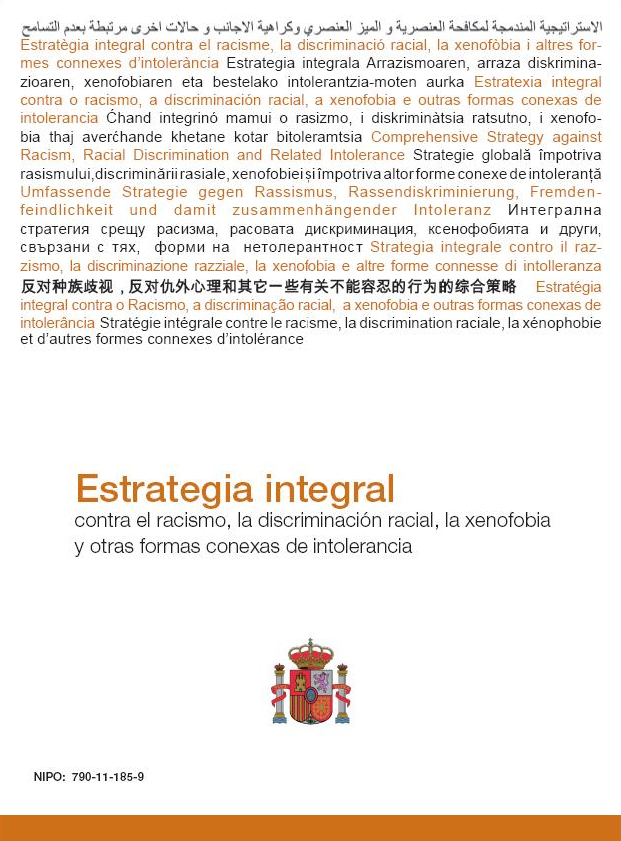 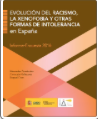 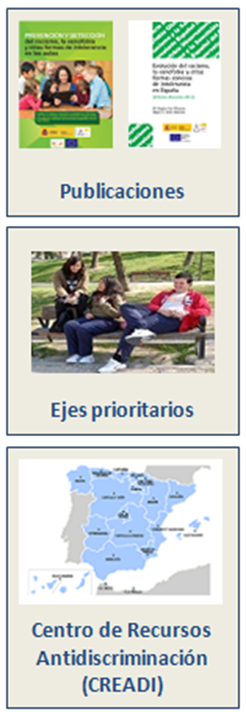 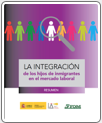 [Speaker Notes: Aprobada por el Consejo de Ministros el 4 de noviembre de 2011.

Es una herramienta clave en la lucha  contra la erradicación del racismo y la intolerancia y da respuesta a la necesidad de articular y desarrollar las acciones que se vienen desarrollando

Responde al llamamiento de  la Conferencia Mundial de Naciones Unidas contra el Racismo, la Discriminación Racial, la Xenofobia y Otras Formas Conexas de Discriminación Racial.

Estrategia: 
Aceptada por los distintos gobiernos (política de estado).
Marco de actuación OBERAXE, administraciones, sociedad civil. 
Orientación para financiación de fondos europeos
Herramienta exitosa: registro de delitos de odio (formación cuerpos policiales, protocolos), coordinación interinstitucional (persecución jurídico penal), análisis de la situación, actividades en distintos ámbitos educación, cooperación con la sociedad civil, papel relevante en Europa
OBERAXE, papel catalizador valorado así por socios nacionales y europeos]
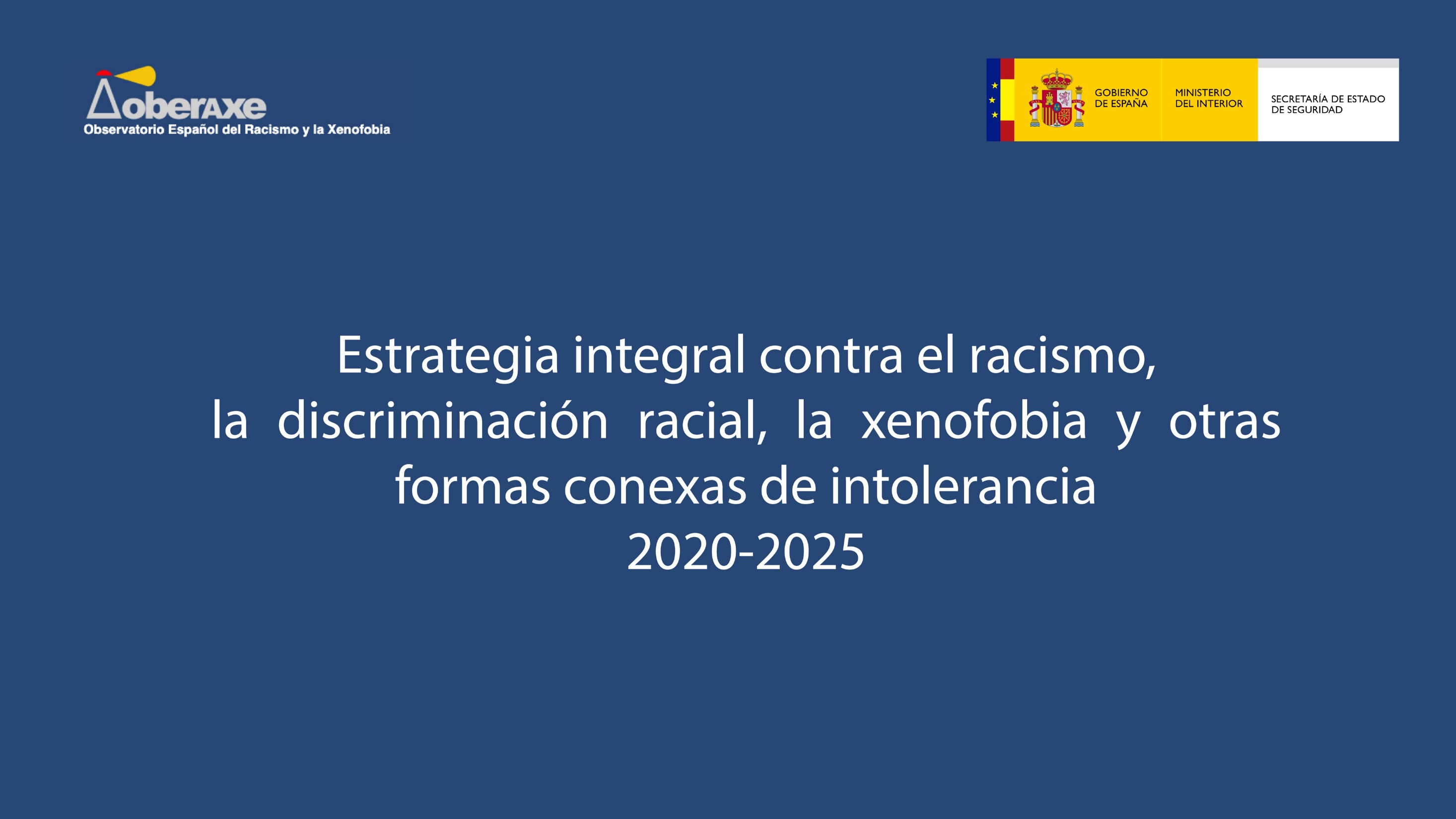 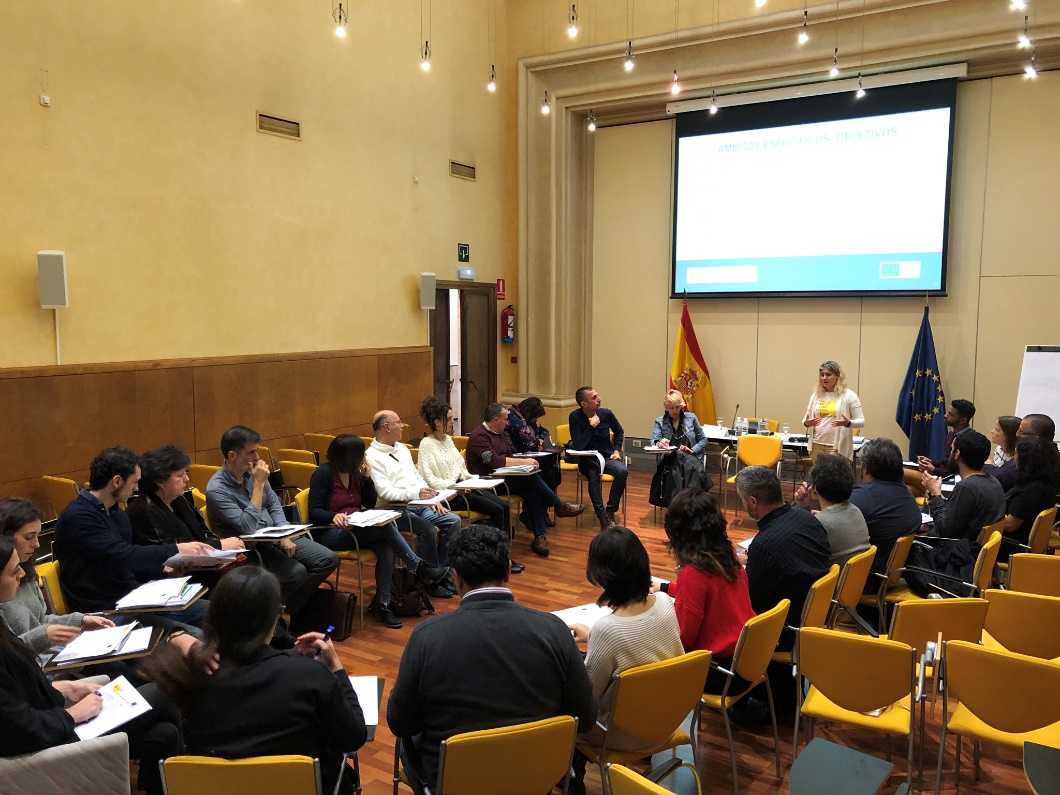 New Strategic frame on inclusion of migrants, racism, xenophobia and related intolerance
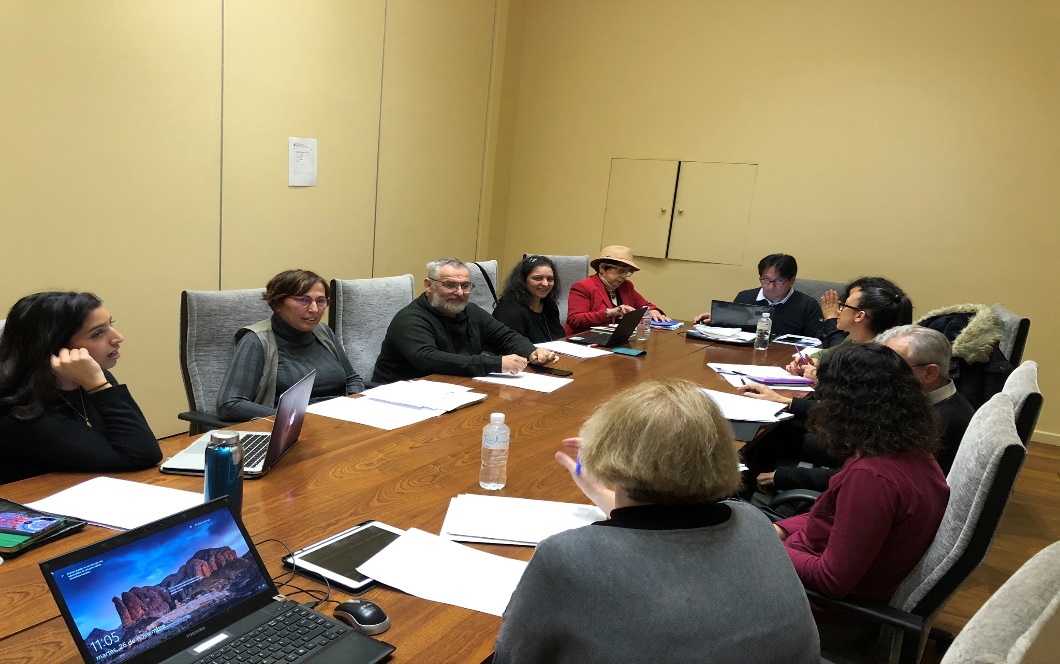 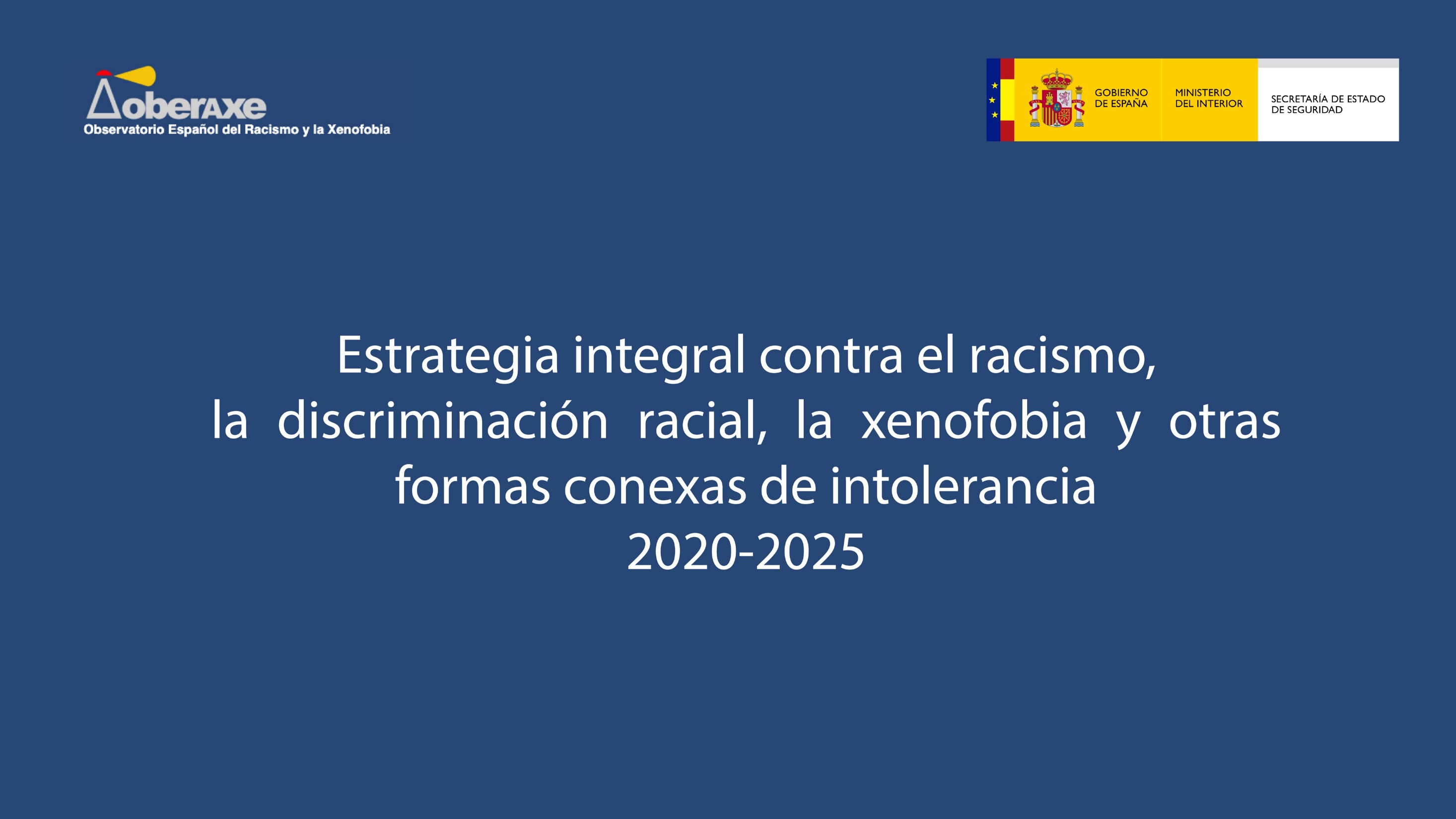 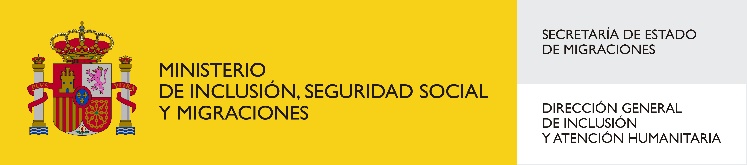 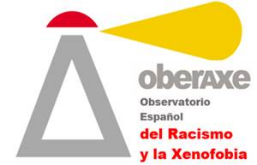 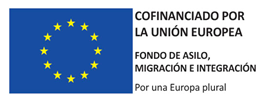 Thanks for your attention! 
Karoline.fernandezdelahoz@inclusión.gob.es
oberaxe@inclusión.gob.es 
http://www.inclusion.gob.es/oberaxe/es/index.htm
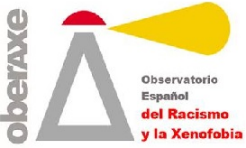 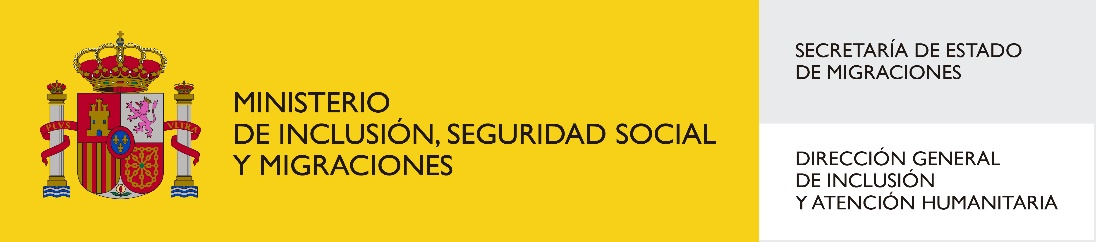 [Speaker Notes: Antisemitism is independent of the number of Jewish population in the country 
Incidents can happen at any time related to specific events or without 
Crisis contribute to more intolerance
The conflict between Palestine and Israel contributes to the confusion 

We have the tools, our view is broad but taking into account specificities
Your input is welcome]
Valoración de la inmigración como positiva o negativa
Encuesta de actitudes de la población Española hacia la inmigración 
(CIS, 2008-2017)
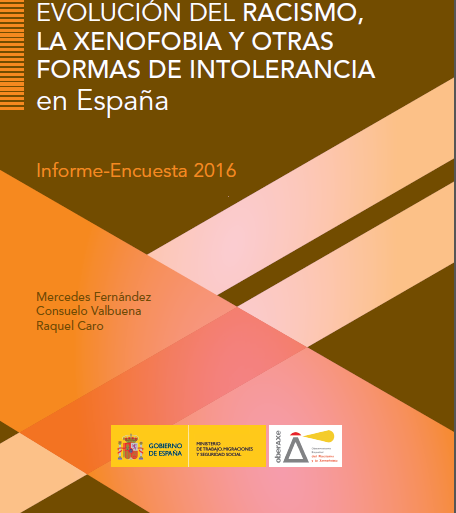 POSITIVA
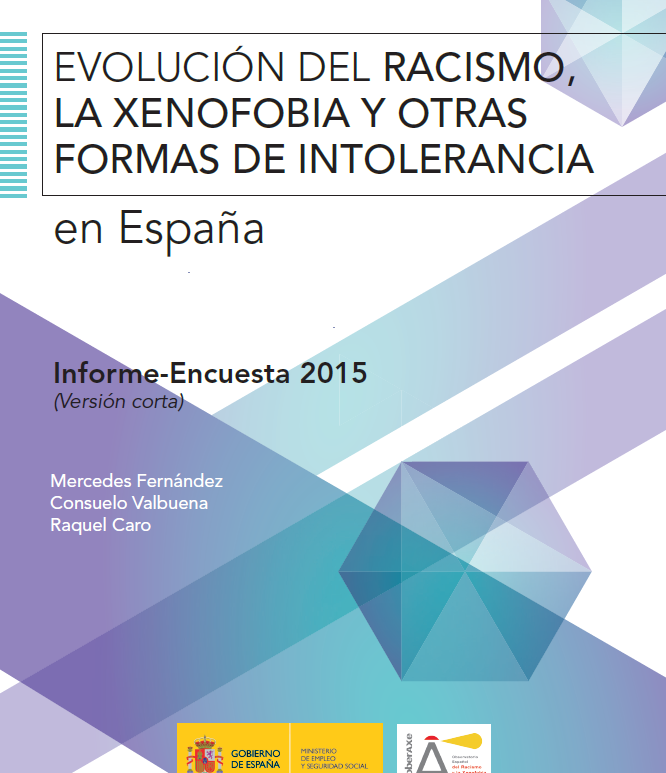 NEGATIVA
9
[Speaker Notes: We do a  annual survey since 2008 on the attitudes of the Spanish population towards immigrant on a sample of 2500 Spanish citizens older than 18 years.  The results are in general good, although the economic crisis had an impact.]
16